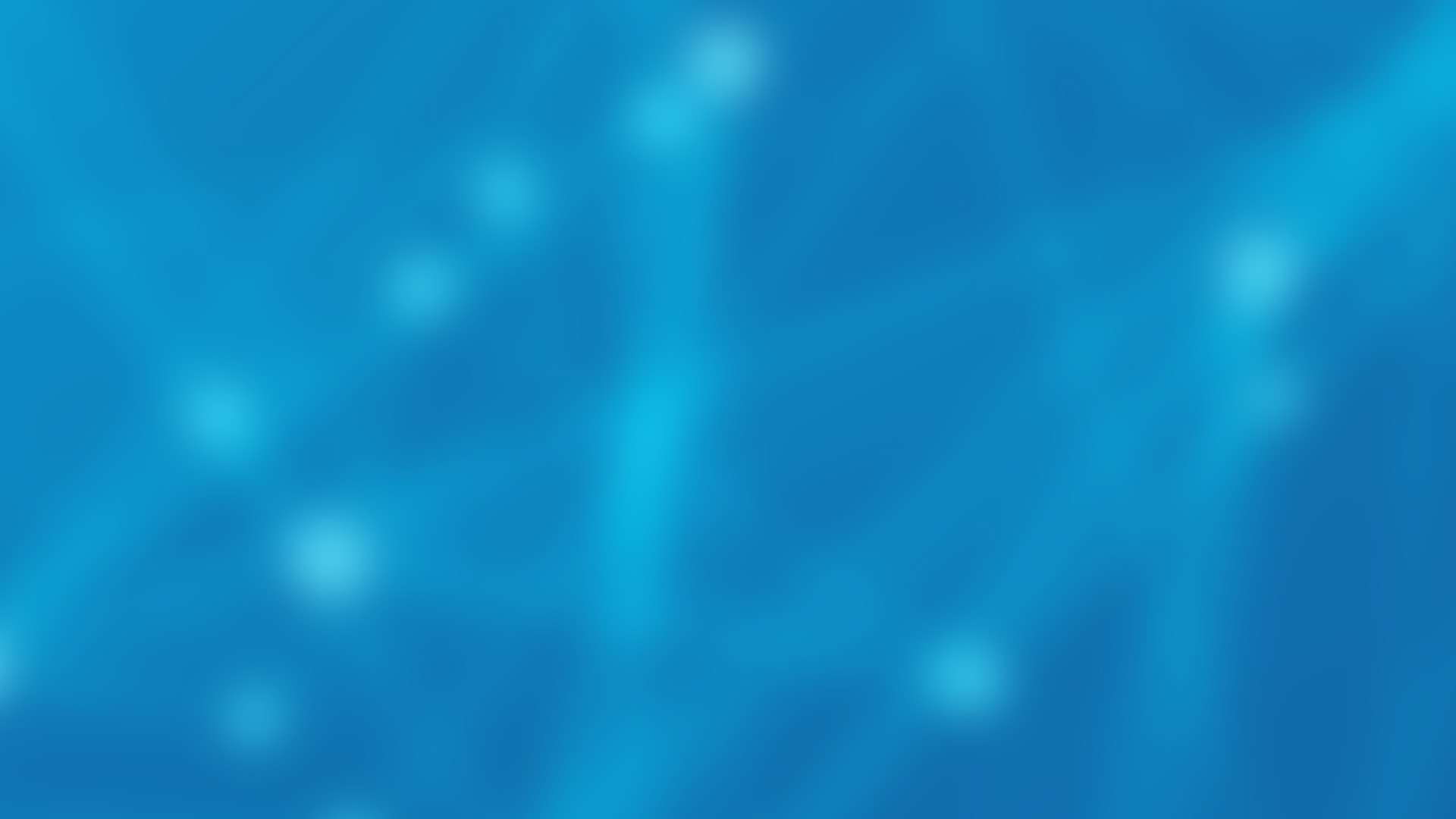 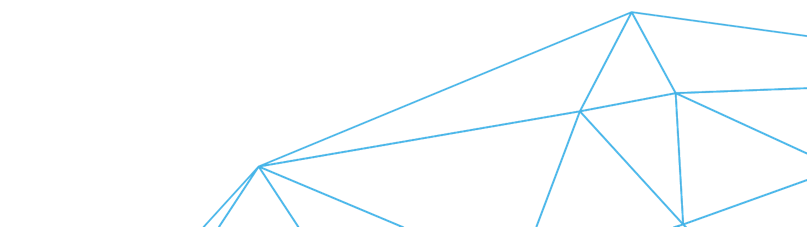 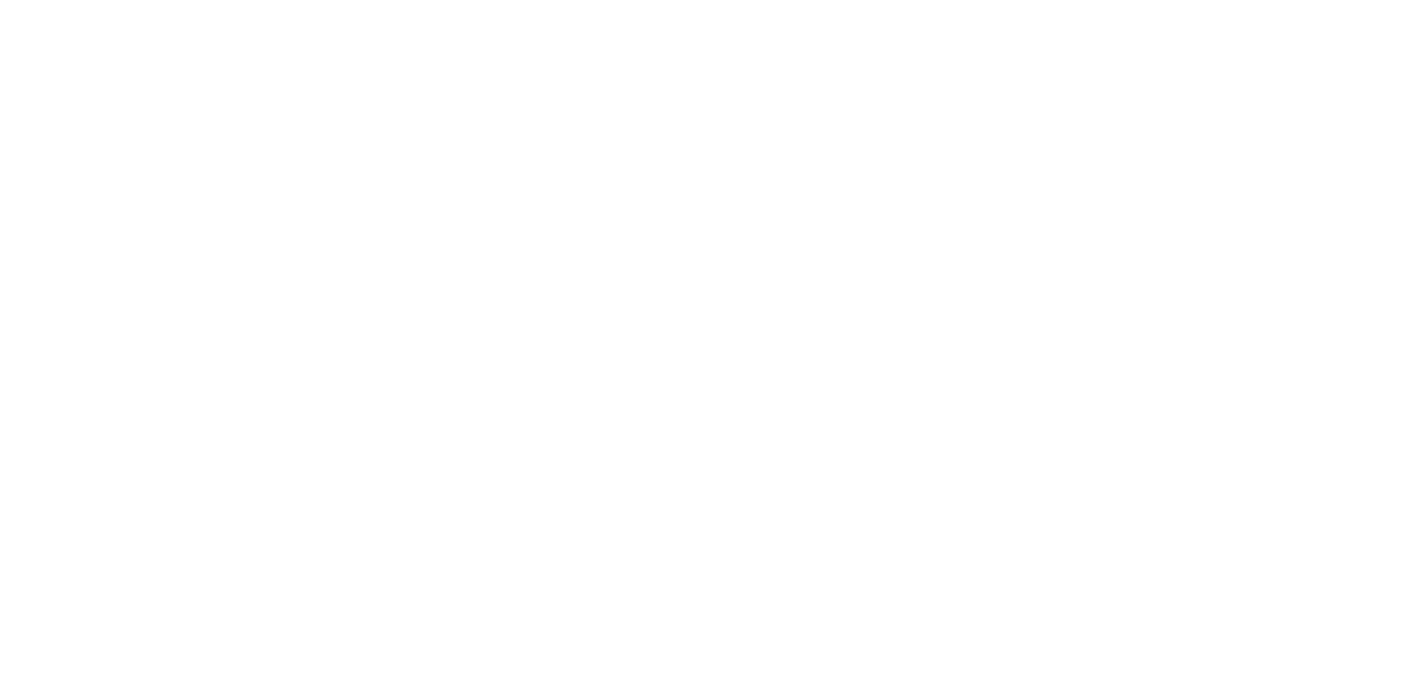 Saturday, October 14, 2023 9:00am – 2:45pm CT 
InterContinental Chicago Magnificent Mile Hotel | Chicago, IL
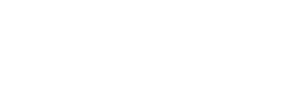 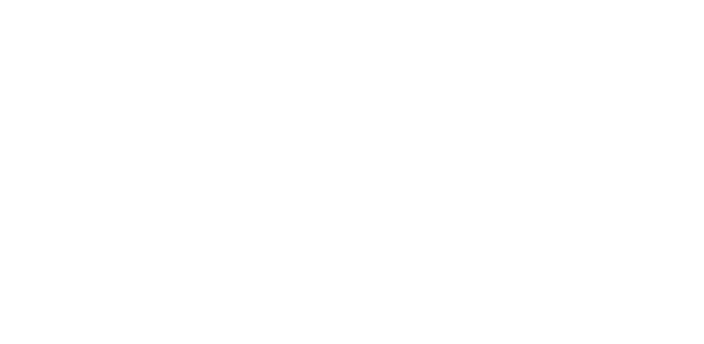 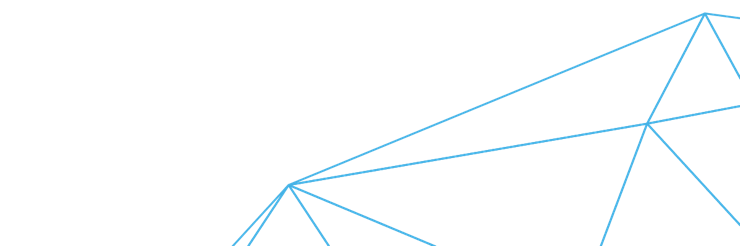 This activity is supported by independent educational grants from Actelion Pharmaceuticals US, Division of Janssen Pharmaceuticals and United Therapeutics Corporation. Jointly provided by the Global Learning Collaborative (GLC) and Total CME, LLC.
Resource Information
About This Resource
These slides are one component of a continuing education program available online at MedEd On The Go titled Midwest Regional PH Summit – Management of Pulmonary Hypertension with Comorbidities


Program Learning Objectives:
Explain the ERS/ERC guideline updates
Evaluate available evidence-based data and patient management strategies for PH
Identify opportunities to apply effective management strategies to improve patient outcomes


MedEd On The Go®
www.mededonthego.com
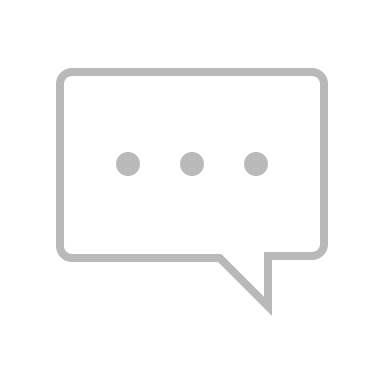 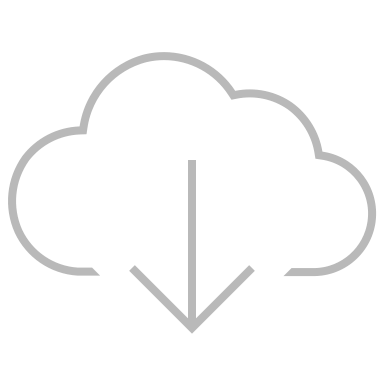 This content or portions thereof may not be published, posted online or used in presentations without permission.
This content can be saved for personal use (non-commercial use only) with credit given to the resource authors.
To contact us regarding inaccuracies, omissions or permissions please email us at support@MedEdOTG.com
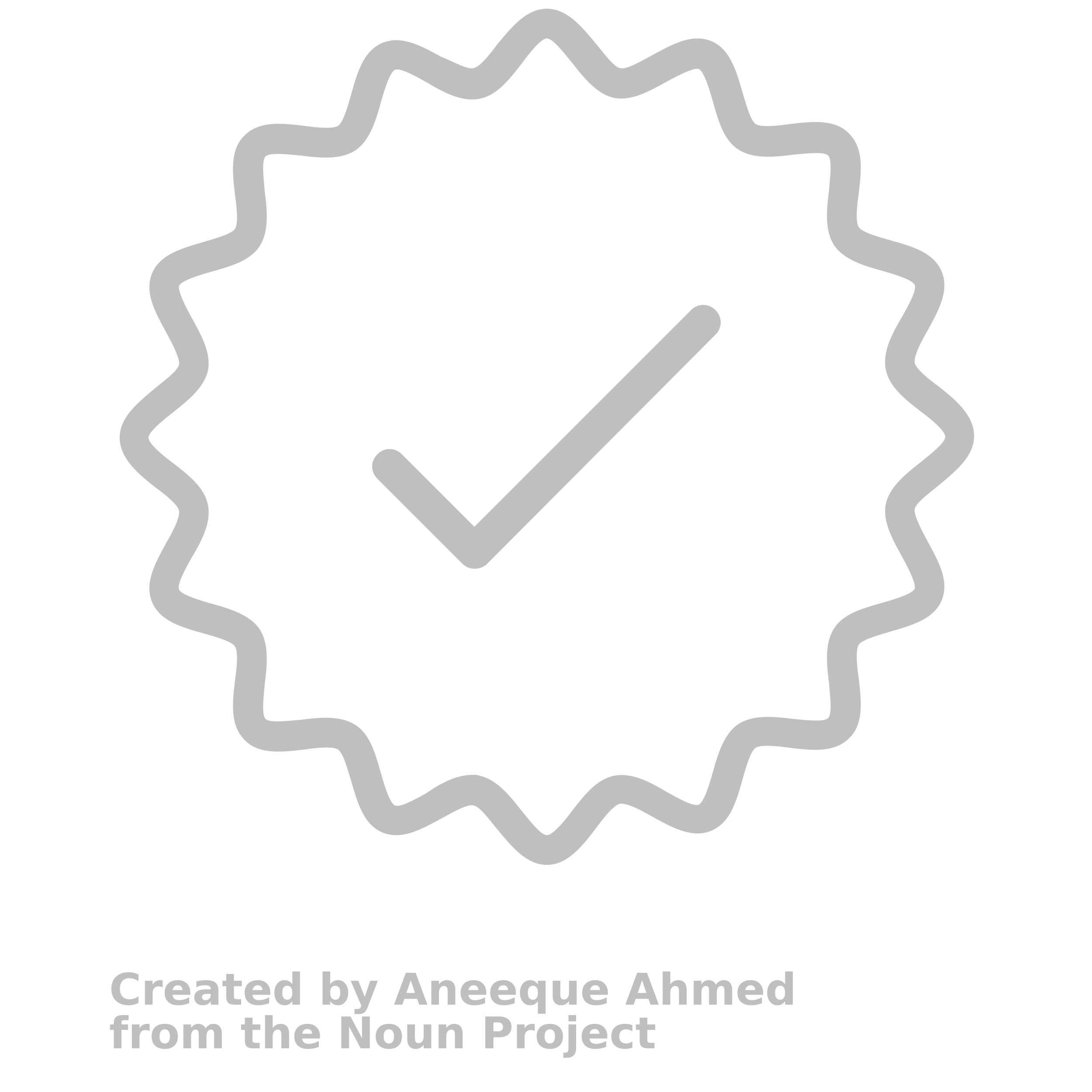 Disclaimer
The views and opinions expressed in this educational activity are those of the faculty and do not necessarily represent the views of Total CME, LLC, the CME providers, or the companies providing educational grants. This presentation is not intended to define an exclusive course of patient management; the participant should use their clinical judgment, knowledge, experience, and diagnostic skills in applying or adopting for professional use any of the information provided herein. Any procedures, medications, or other courses of diagnosis or treatment discussed or suggested in this activity should not be used by clinicians without evaluation of their patient's conditions and possible contraindications or dangers in use, review of any applicable manufacturer’s product information, and comparison with recommendations of other authorities. Links to other sites may be provided as additional sources of information.
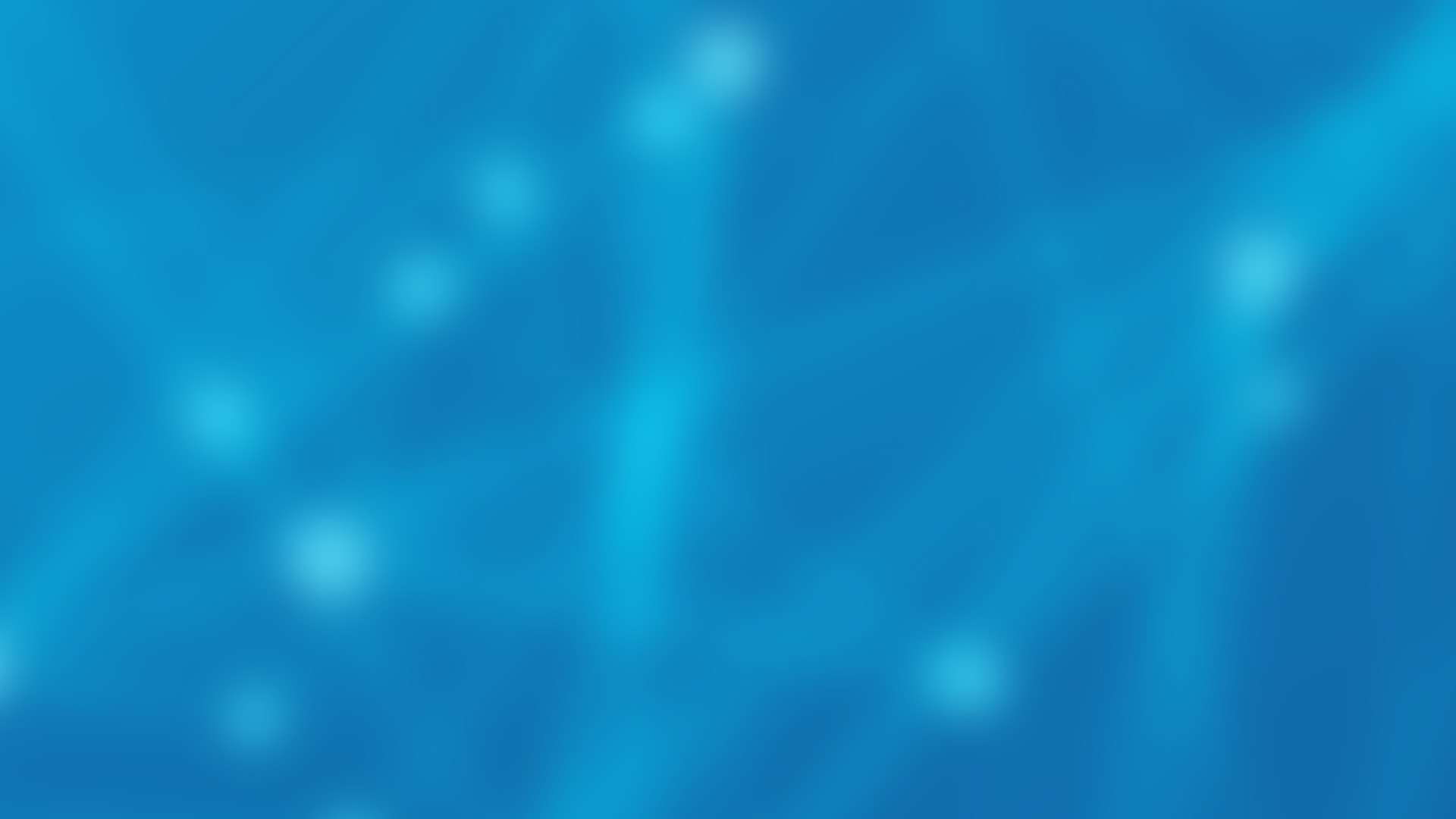 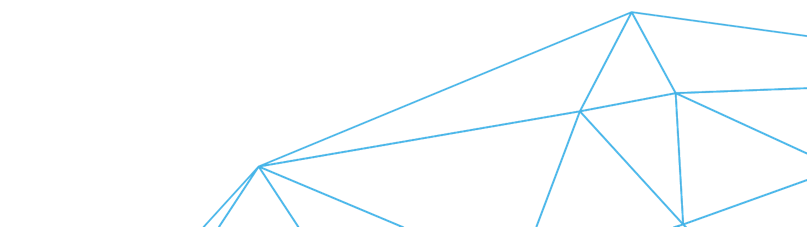 Overview of Major Changes to ERS/ESC Guidelines for PH
Michael J. Cuttica, MD, MS
Associate Professor of Medicine 
Director, Northwestern Pulmonary Vascular Disease Program
Northwestern Medicine
Chicago, IL
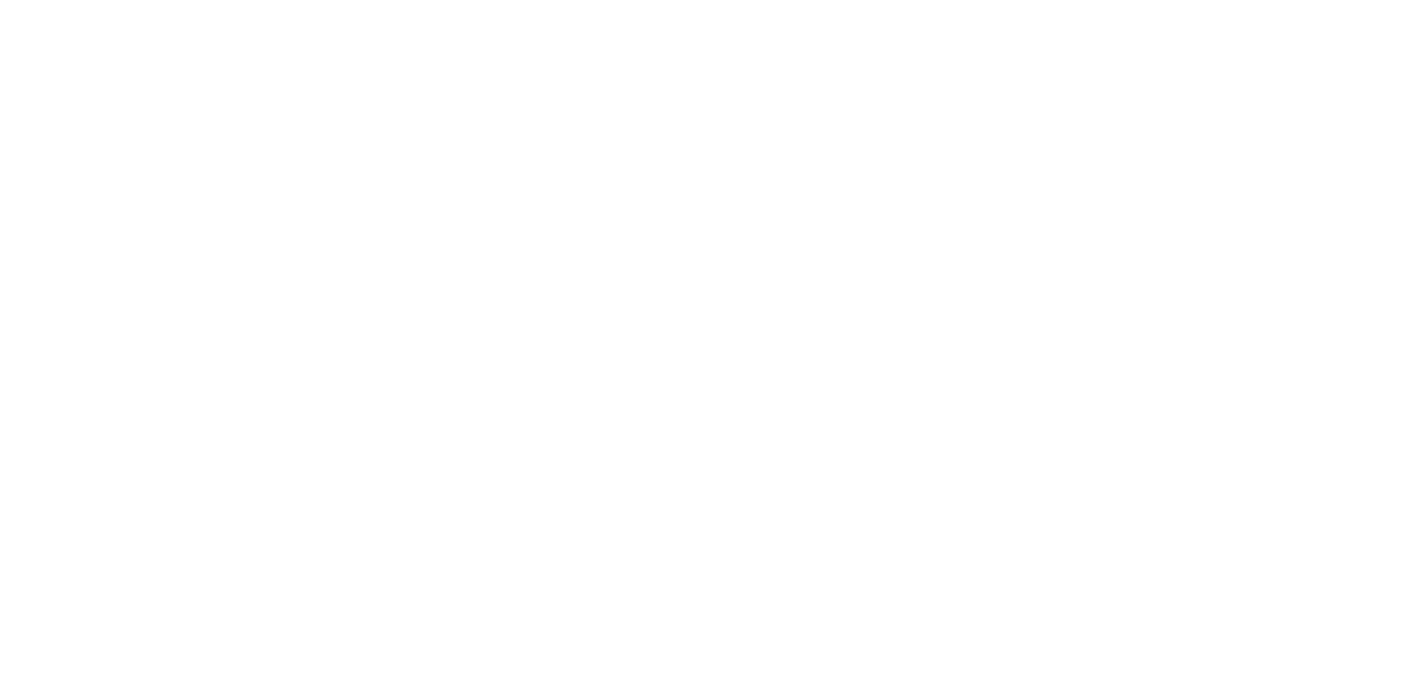 Learning Objectives / Outline
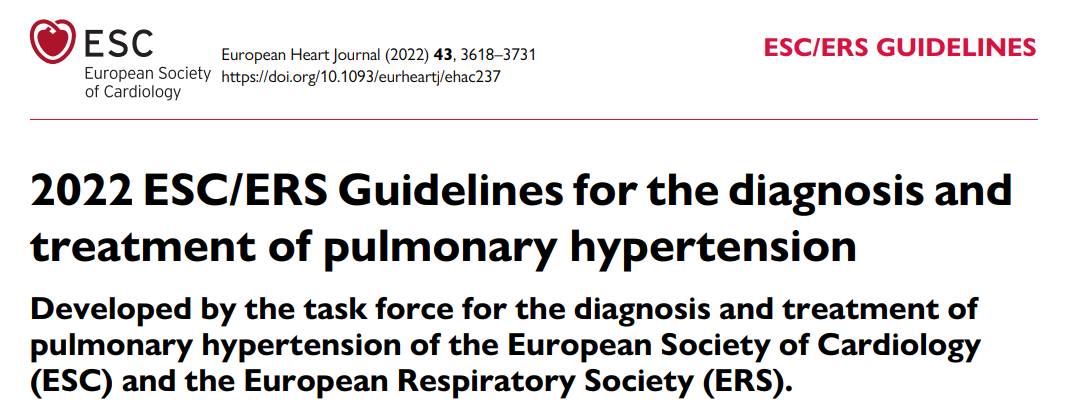 Review background of pulmonary hypertension (PH) and pulmonary arterial hypertension (PAH) 

Highlight major updates in the ESC/ERS 2022 Guidelines
Pulmonary Hypertension
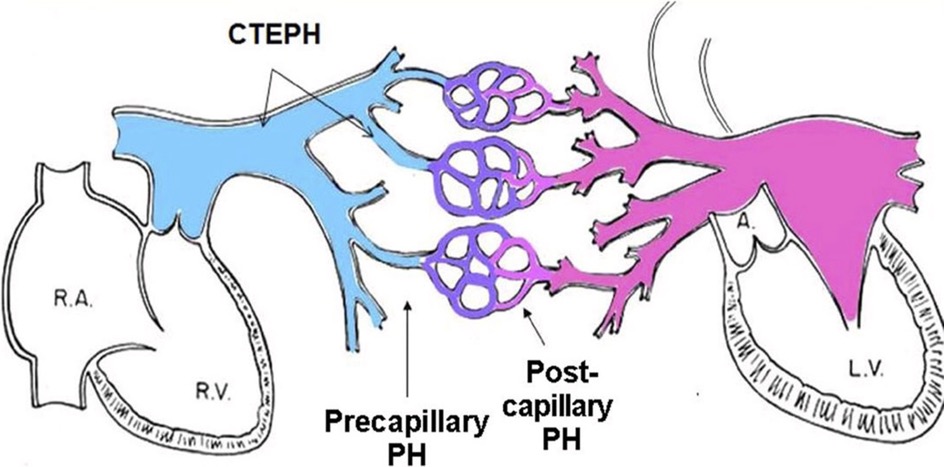 Pulmonary hypertension (PH) 
high pressures in the pulmonary circulation
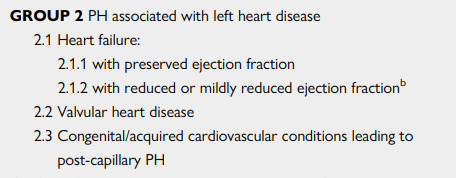 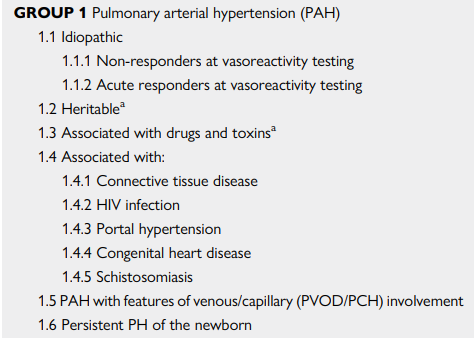 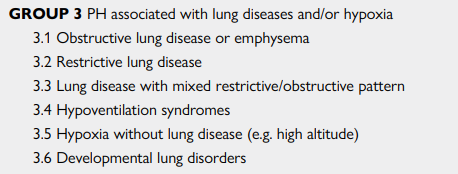 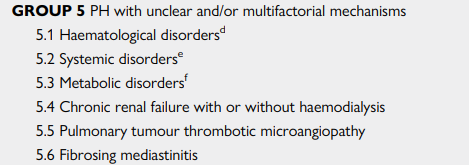 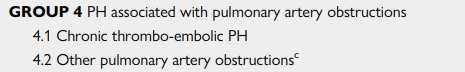 CTEPH, chronic thrombo-embolic pulmonary hypertension, PCH, pulmonary capillary hemangiomatosis; PVOD, pulmonary veno-occlusive disease.
Humbert M, et al. Eur Heart J. 2022;43(38):3618-3731; Sysol J, et al. Continuing Cardiology Education. 2018;4(1):1-50.
Hemodynamic Definition of PH
Classic Definition: Mean pulmonary arterial pressure of 25 mmHg or greater at rest during right heart catheterization (RHC)
Heterogenous group of disorders characterized by a mean pulmonary arterial pressure of 20 mmHg or greater at rest during right heart catheterization (RHC)
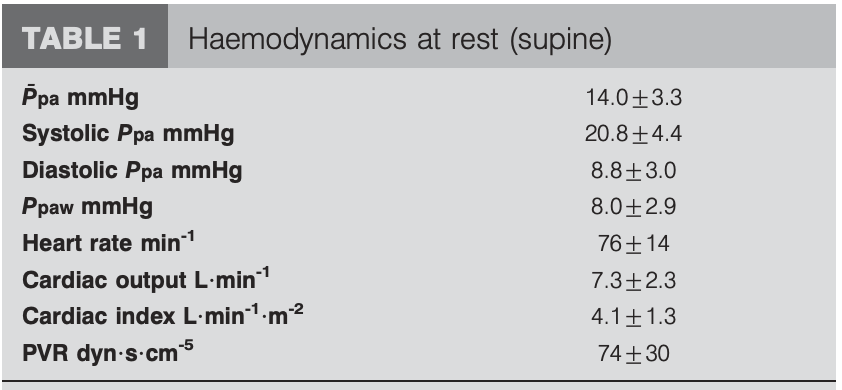 PVR, pulmonary vascular resistance.
Kovacs G, et al. Eur Respir J. 2009;34(4):888-894.
Press: 8/2022 ESC/ERS PH Guidelines
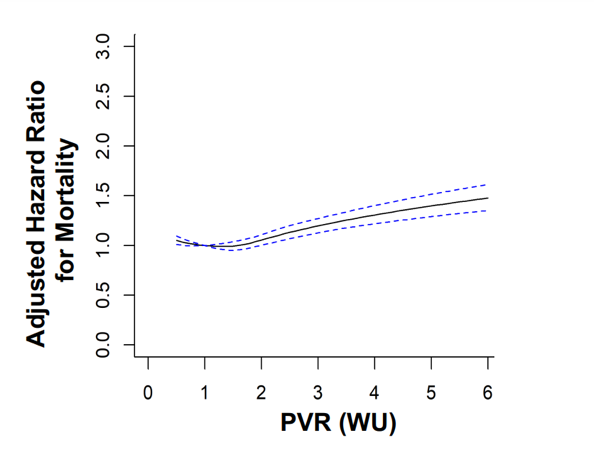 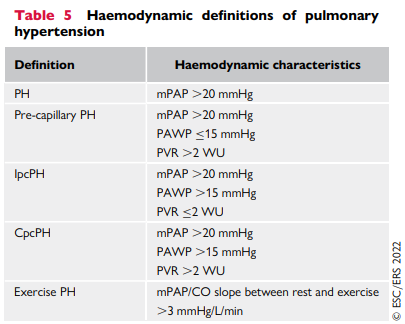 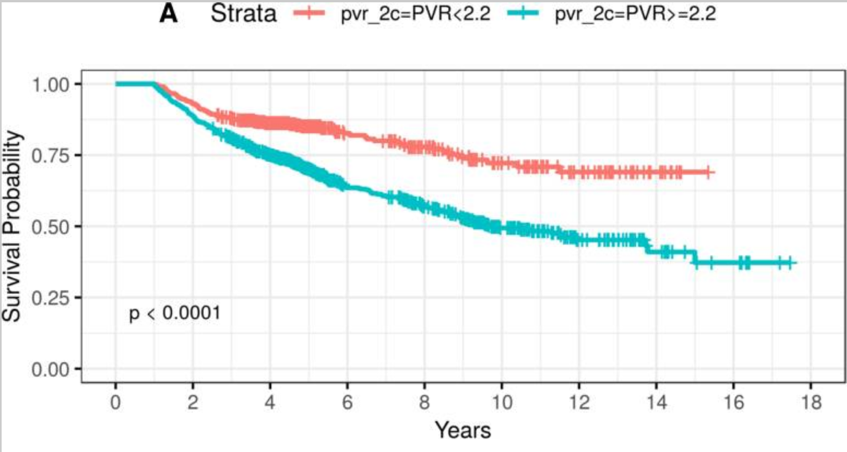 CpcPH, combined post- and pre-capillary pulmonary hypertension; lpcPH, isolated post-capillary pulmonary hypertension; mPAP, mean pulmonary arterial pressure; PAP, pulmonary arterial pressure; PAWP, pulmonary arterial wedge pressure; WU, Wood unit.
Humbert M, et al. Eur Heart J. 2022;43(38):3618-3731; Maron BA, et al. Lancet. 2021;9(3):E29.
Improving Earlier Detection of PH
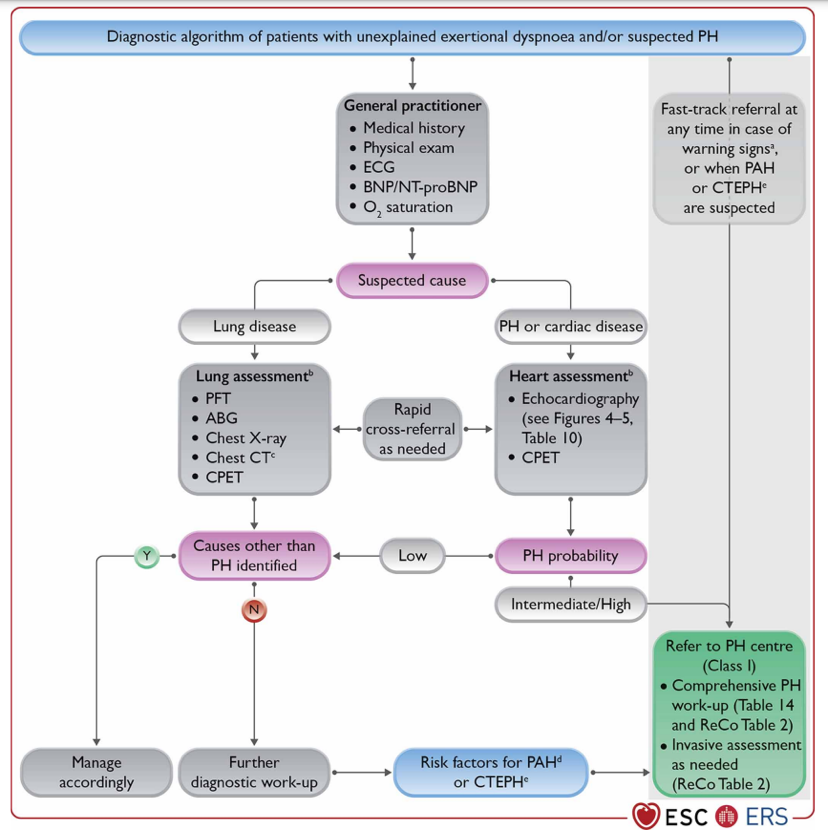 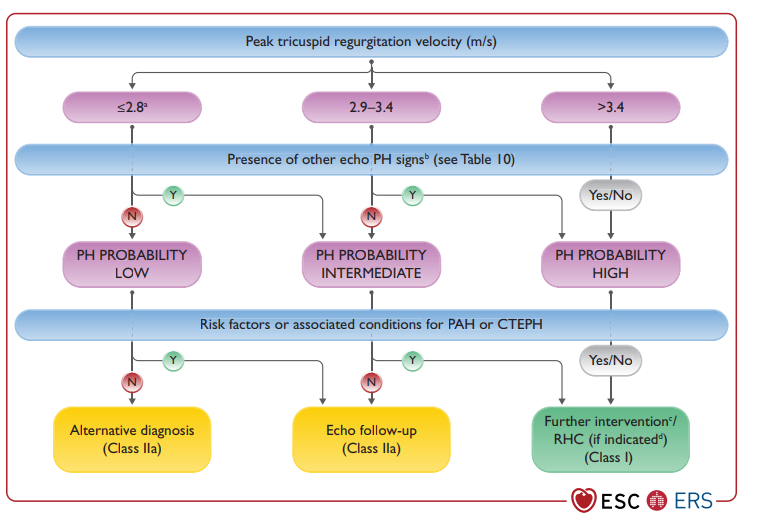 ABG, arterial blood gas analysis; BNP, brain natriuretic peptide; CPET, cardiopulmonary exercise test; ECG, electrocardiogram; NT-proBNP, N-terminal pro-brain natriuretic peptide; PFT, pulmonary function test; ReCo, recommendation.
Humbert M, et al. Eur Heart J. 2022;43(38):3618-3731.
Pulmonary Hypertension AND Right Ventricle
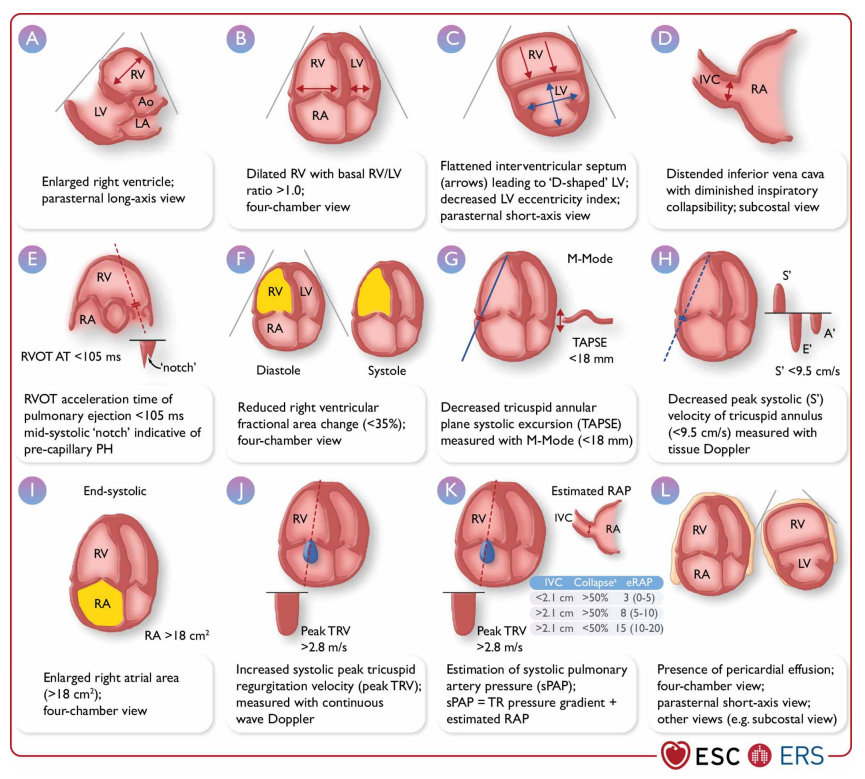 The main concern of pulmonary hypertension is increased right ventricular afterload

Chronically elevated RV afterload can result in RV and PA uncoupling
Ultimately resulting in RV systolic failure 

Pulmonary hypertension can be suggested by echocardiography
RVOT AT, RV outflow tract acceleration time; TAPSE, tricuspid annular plane systolic excursion.
Humbert M, et al. Eur Heart J. 2022;43(38):3618-3731.
New PVR Threshold & Implications for Clinical Practice?
Warrant close follow-up and surveillance 
Functional testing (6MWT, CPET)
Echocardiography
Perhaps repeat RHCs

Aggressive early modification of risk factors that predispose to PH 
OSA and PAP therapy
Tobacco cessation
Resting and exertional hypoxemia/supplemental oxygen 
Guideline therapy
6MWT , 6-minute walk test; OSA, obstructive sleep apnea; RHC, right heart catheterization.
Summary
PH defined as a mean PA pressure >20 mmHg

PAH = an elevation in mPA pressure, not due to elevated L-sided filling pressures, as a result of increased pulmonary vascular resistance			


Fortunately, treatment options have improved and can impact patient outcomes and survival
PAmean >20, PWp <15, and PVR >2
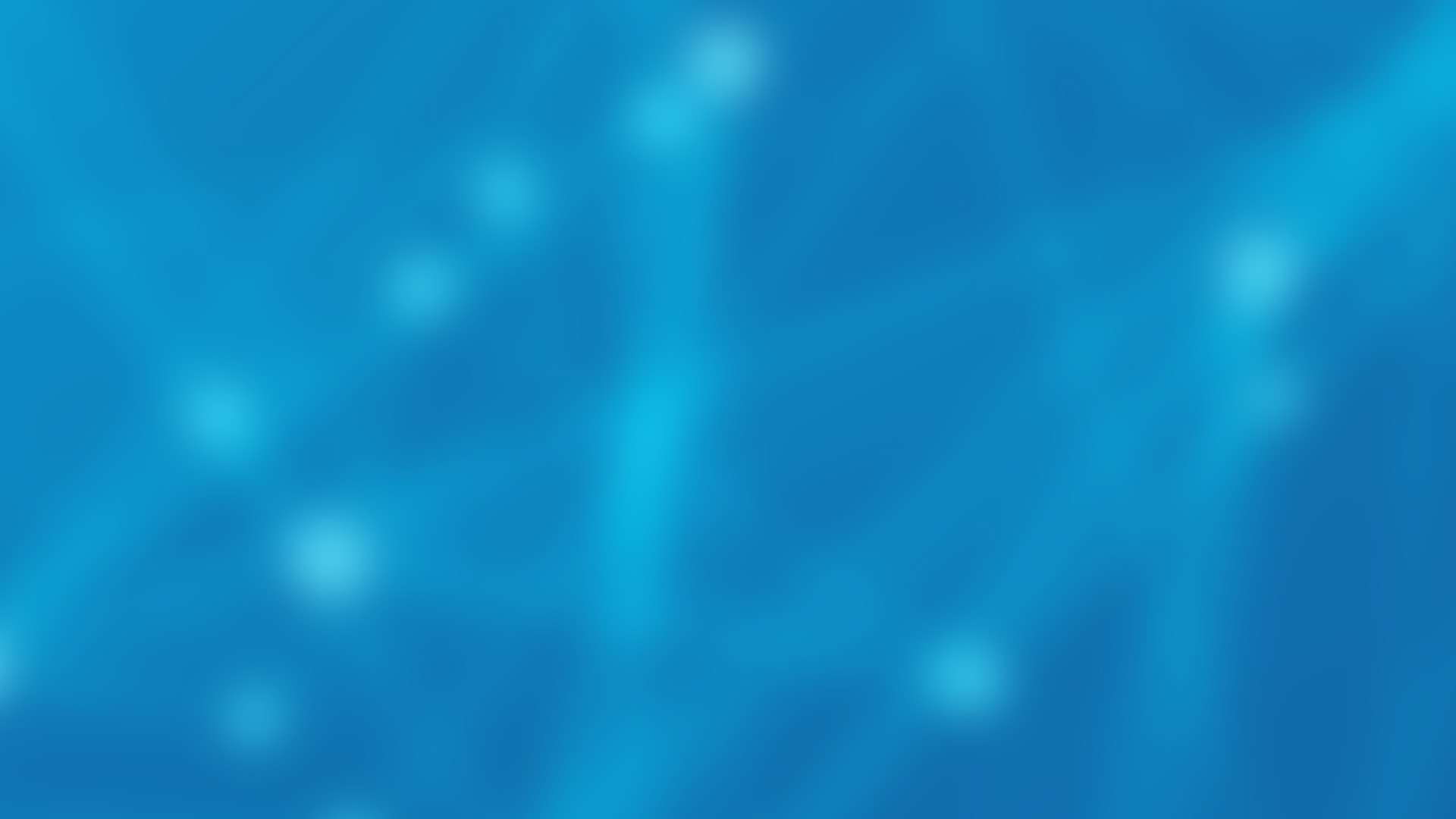 2022 Treatment Algorithm
Treatment
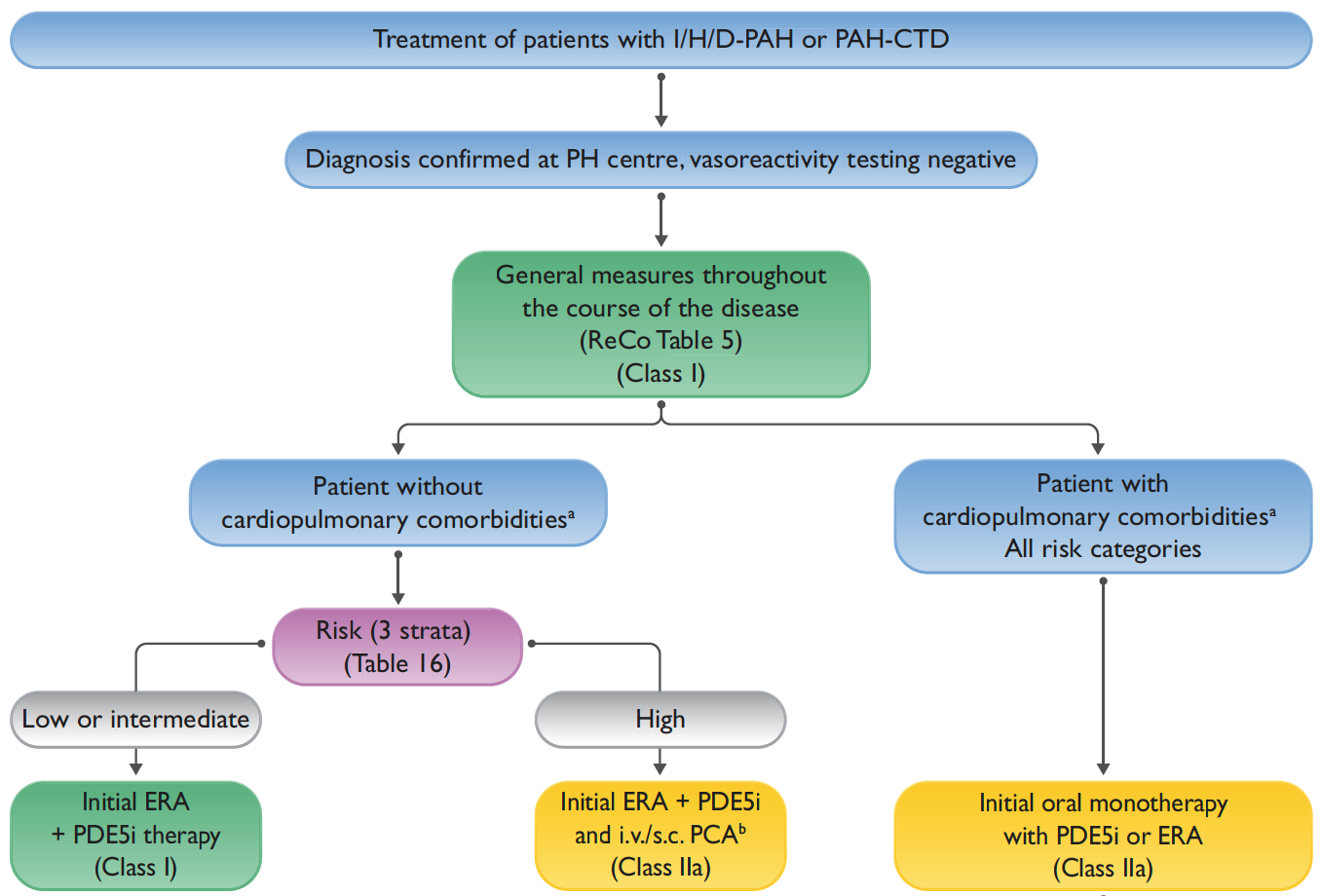 Treatment algorithm
I/H/D-PAH, idiopathic, heritable, drug-associated pulmonary arterial hypertension; PAH-CTD, PAH associated with connective tissue disease; ReCo, recommendation.
Humbert M, et al. Eur Heart J. 2022;43(38):3618-3731.
Risk Assessment to Guide Treatment
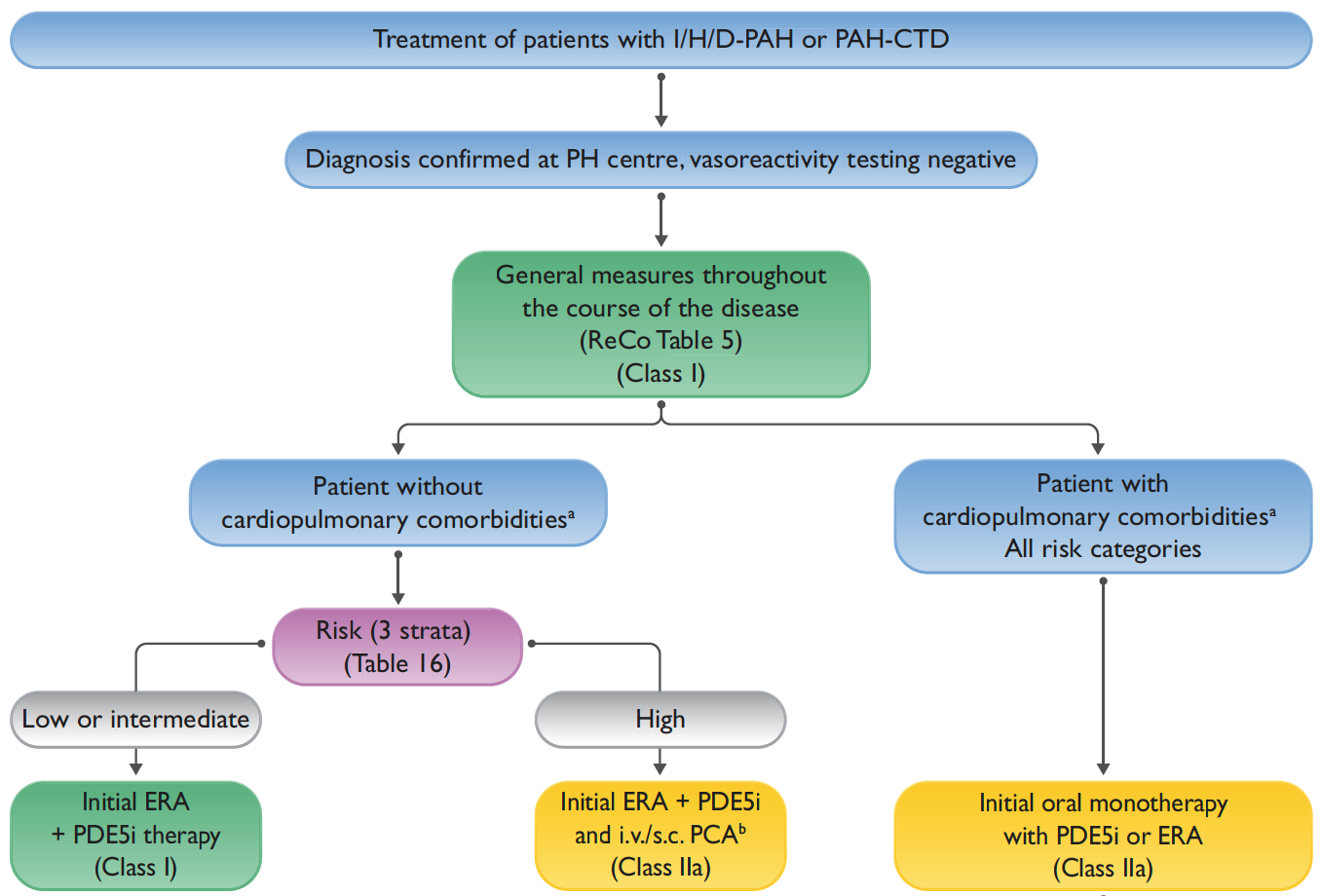 Three-factor assessment
ESC/ERS Risk Tool
REVEAL 
REVEAL Lite 2.0
Humbert M, et al. Eur Heart J. 2022;43(38):3618-3731.
Risk Assessment to Guide Treatment
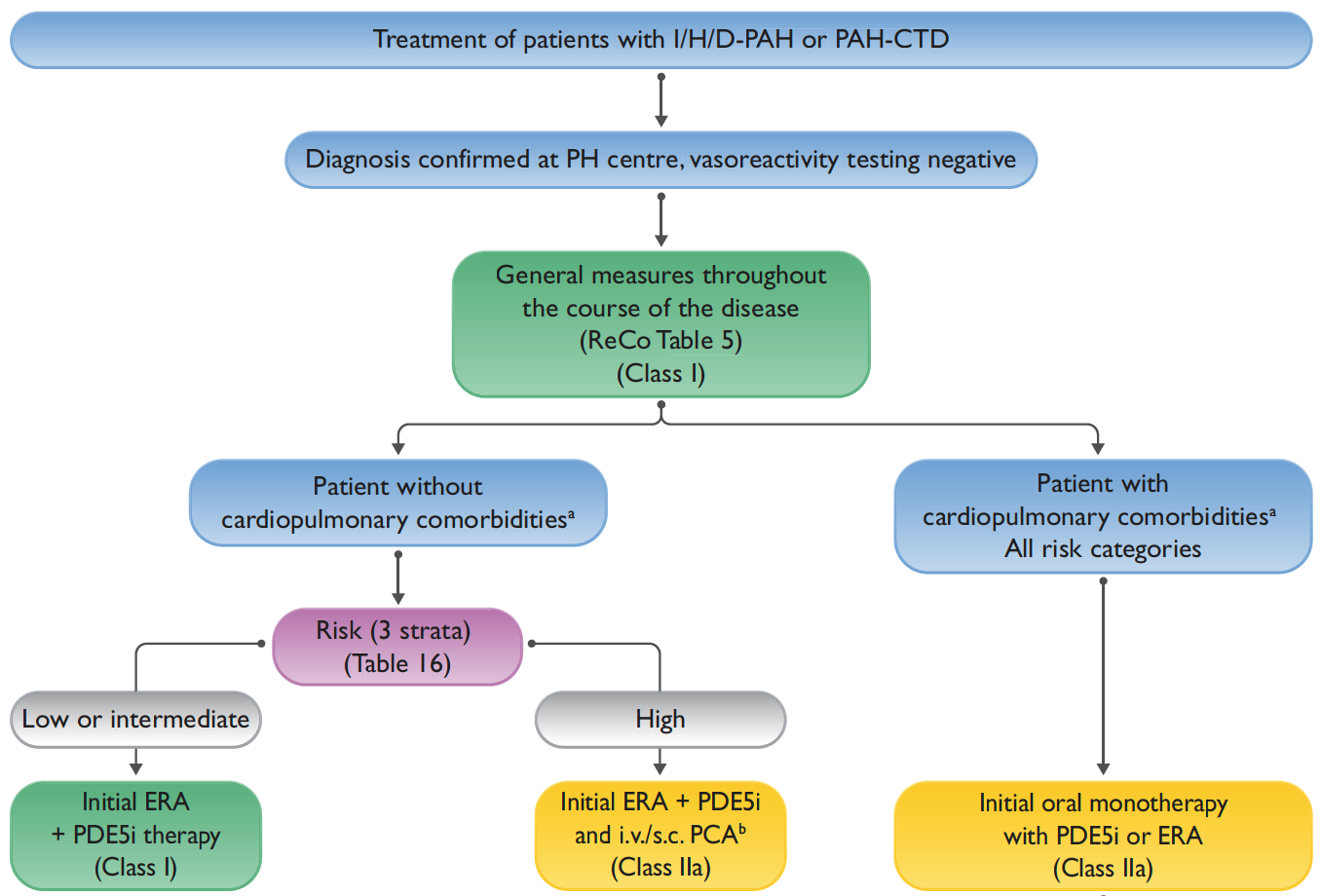 Three-factor assessment
ESC/ERS Risk Tool
REVEAL 
REVEAL Lite 2.0 

Low-Intermediate
Upfront combination
ERA, endothelin receptor antagonist; 
PDE5i, phosphodiesterase 5.
Humbert M, et al. Eur Heart J. 2022;43(38):3618-3731.
Risk Assessment to Guide Treatment
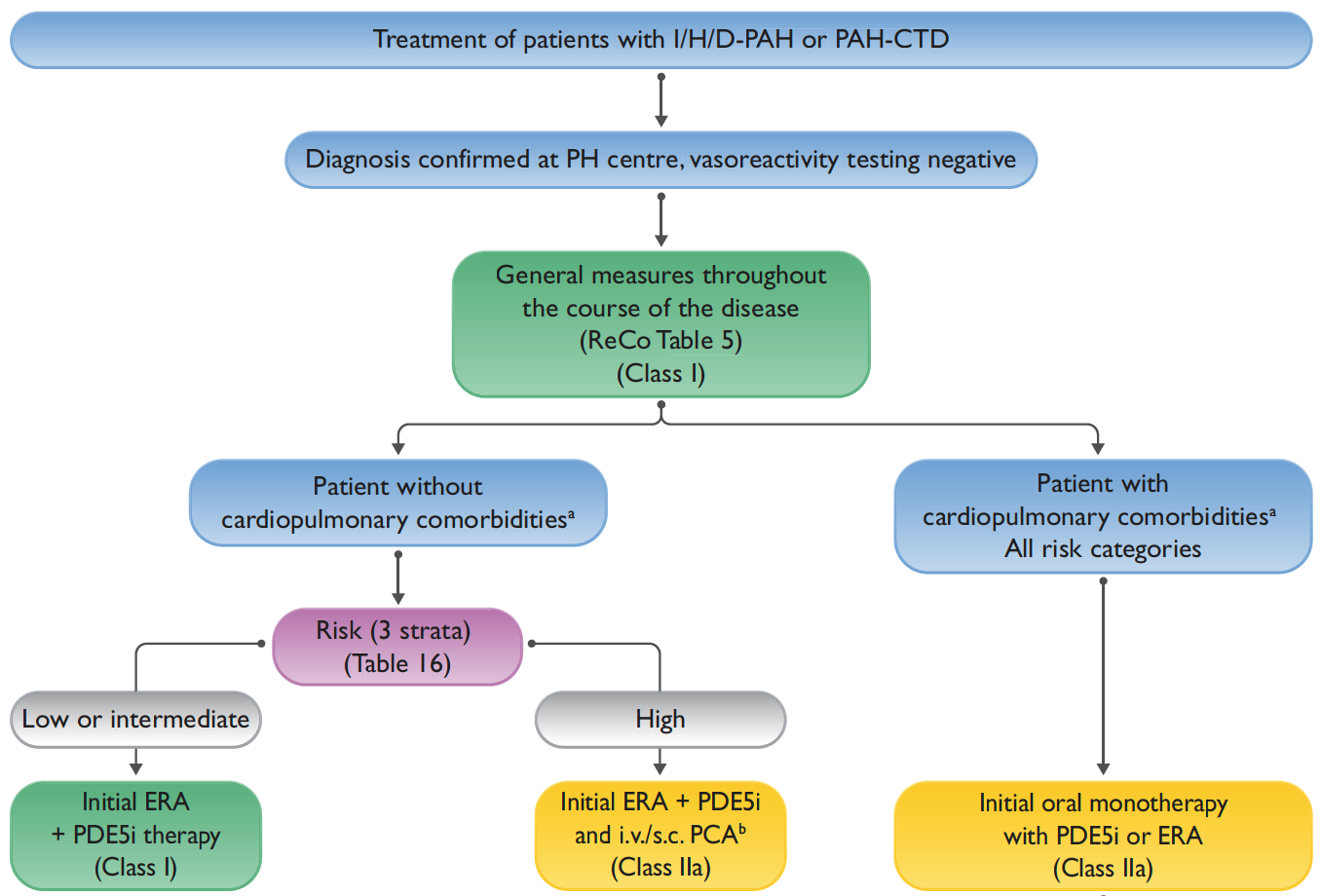 Three-factor assessment
ESC/ERS Risk Tool
REVEAL 
REVEAL Lite 2.0 

Low-Intermediate
Upfront combination

High
Upfront combination 
+Parenteral prostanoid
i.v., intravenous; PCA, prostacyclin analogue; 
s.c., subcutaneous; 
sGCs, soluble guanylate cyclase stimulator.
Humbert M, et al. Eur Heart J. 2022;43(38):3618-3731.
Risk Assessment to Guide Treatment
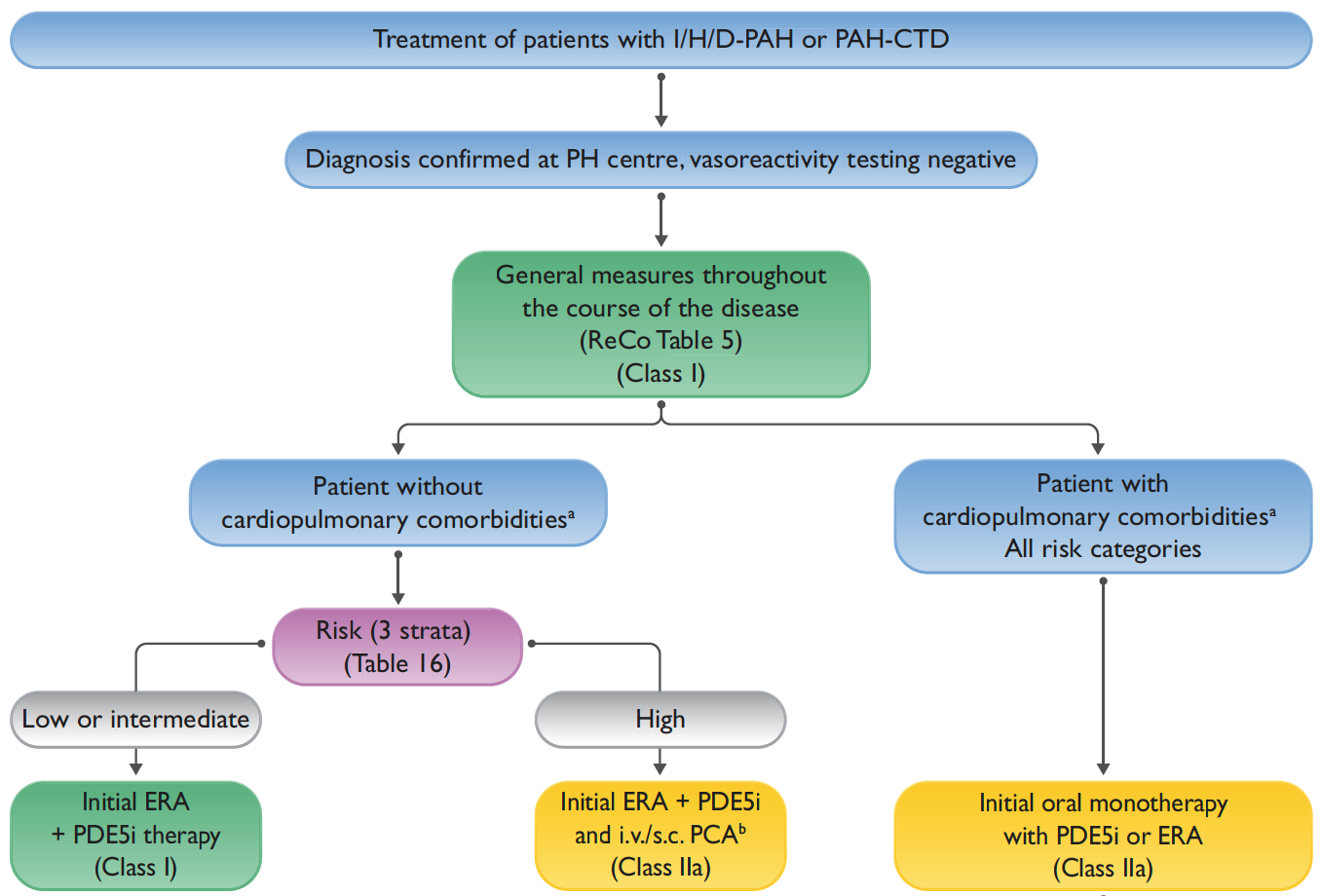 Three-factor assessment
ESC/ERS Risk Tool
REVEAL 
REVEAL Lite 2.0 

Low-Intermediate
Upfront combination

High
Upfront combination 
+Parenteral prostanoid
Humbert M, et al. Eur Heart J. 2022;43(38):3618-3731.
Upfront Combination Therapy: Low/Int Risk
AMBITION Trial

PDE5 + ERA
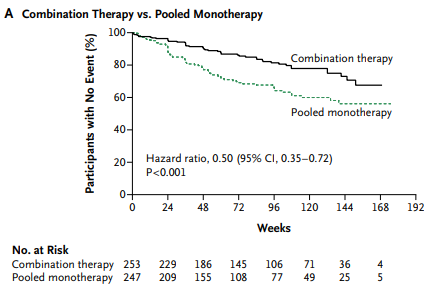 Galiè N, et al. N Engl J Med. 2015;373(9):834-844.
Risk Assessment to Guide Treatment
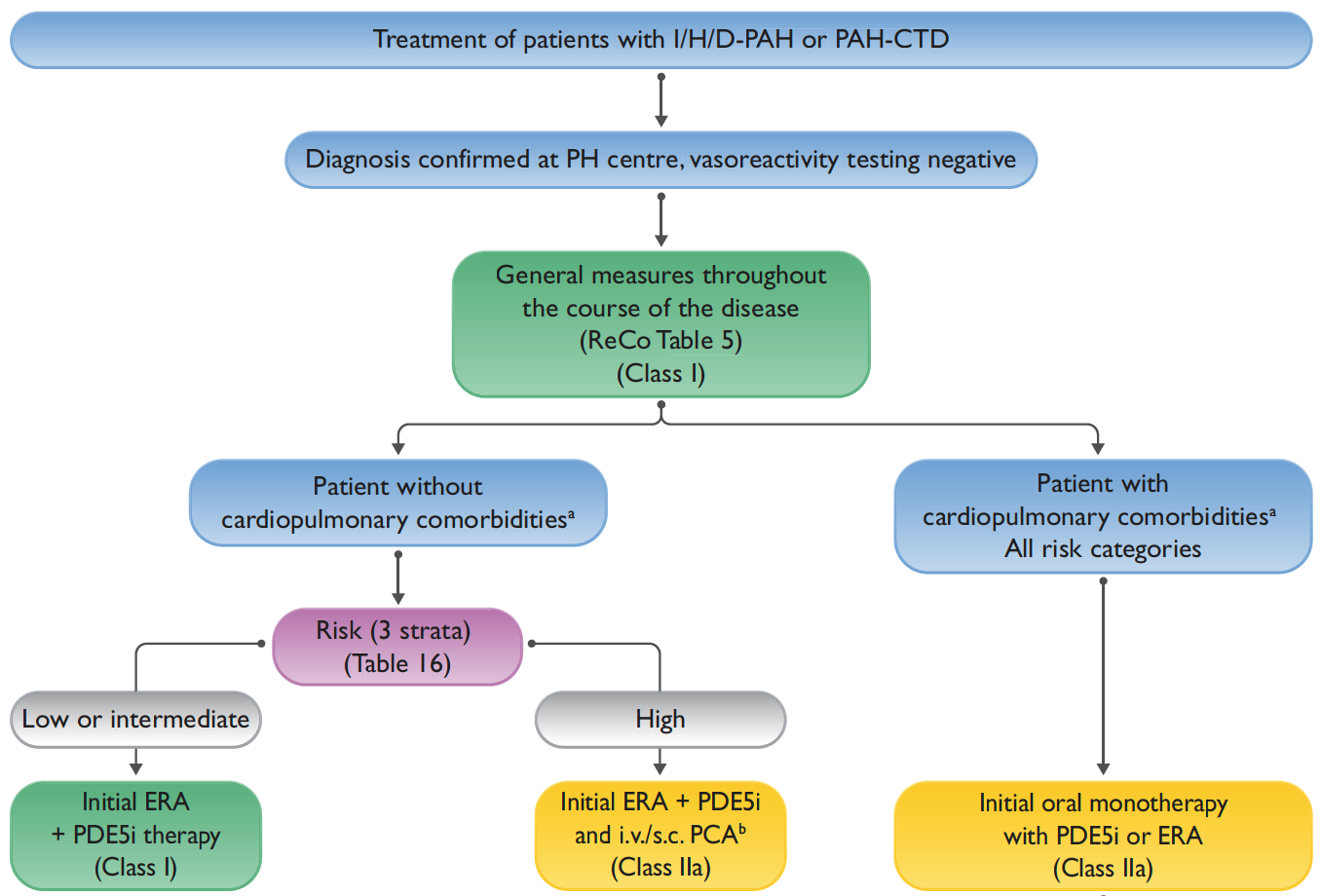 Three-factor assessment
ESC/ERS Risk Tool
REVEAL 
REVEAL Lite 2.0 

Low-Intermediate
Upfront Combination

High
Upfront combination 
+ Parenteral prostanoid
Humbert M, et al. Eur Heart J. 2022;43(38):3618-3731.
Patients with Cardiopulmonary Comorbidities
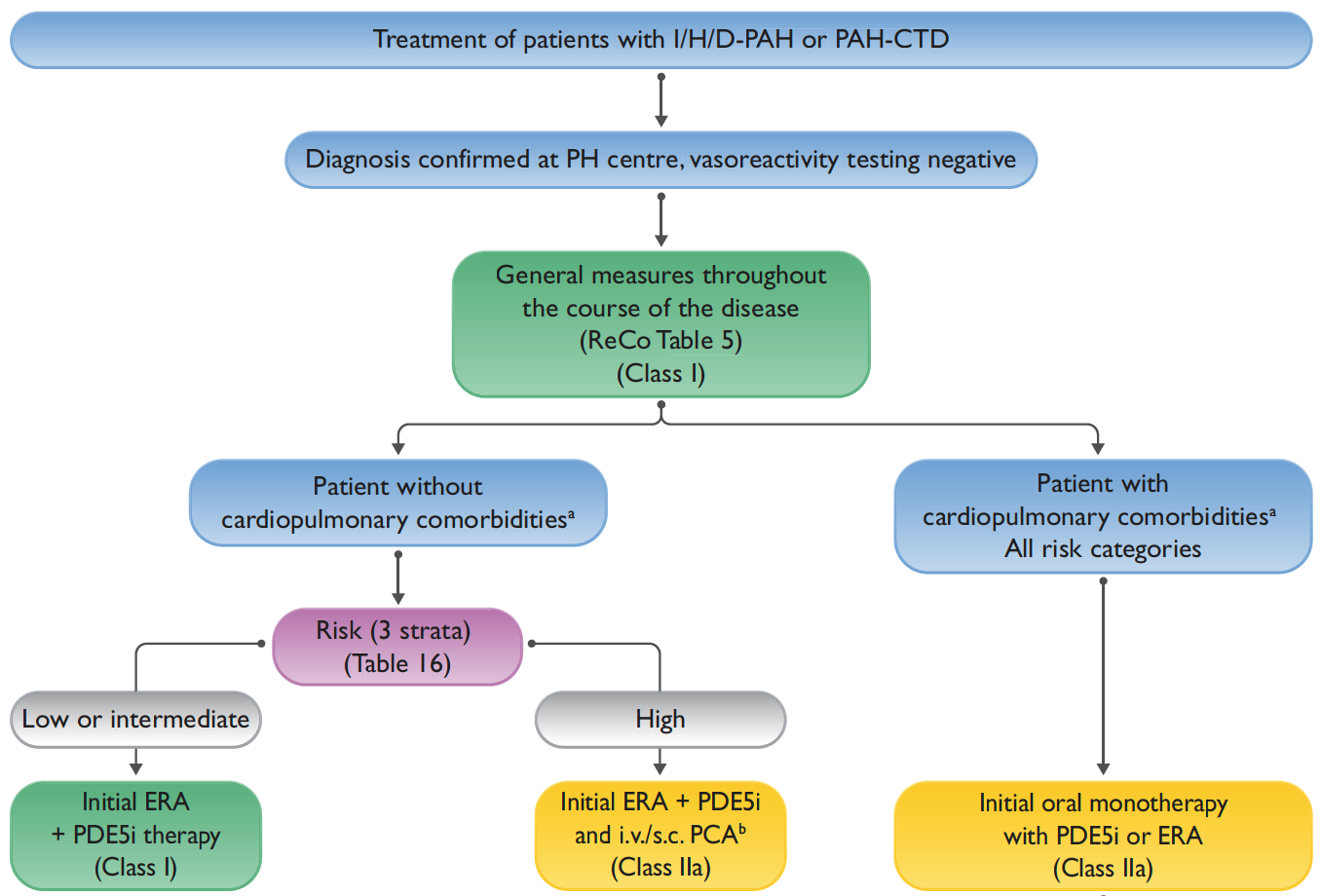 CP comorbidities
RF for HFpEF
Obesity, DM,CHF, HTN
CHF, congestive heart failure; DM, diabetes mellitus; HFpEF, heart failure with preserved ejection fraction; HTN, hypertension; RF, risk factor.
Humbert M, et al. Eur Heart J. 2022;43(38):3618-3731.
Upfront Combination Therapy
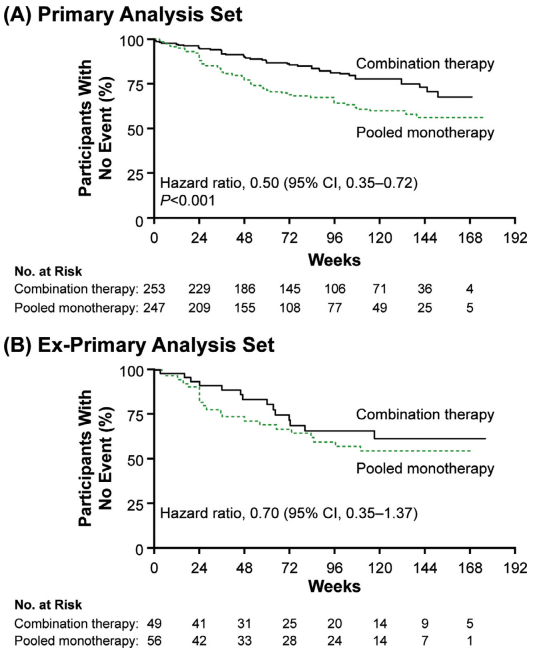 AMBITION trial with HFpEF RF

Patients with cardiopulmonary RF 
Worse baseline characteristics (age, 6MWD, comorbidities)

Lower benefit with upfront combination

Increase rates of discontinuation
McLaughlin VV, et al. J Heart Lung Transplant. 2019;38(12):1286-1295.
Upfront Combination Therapy
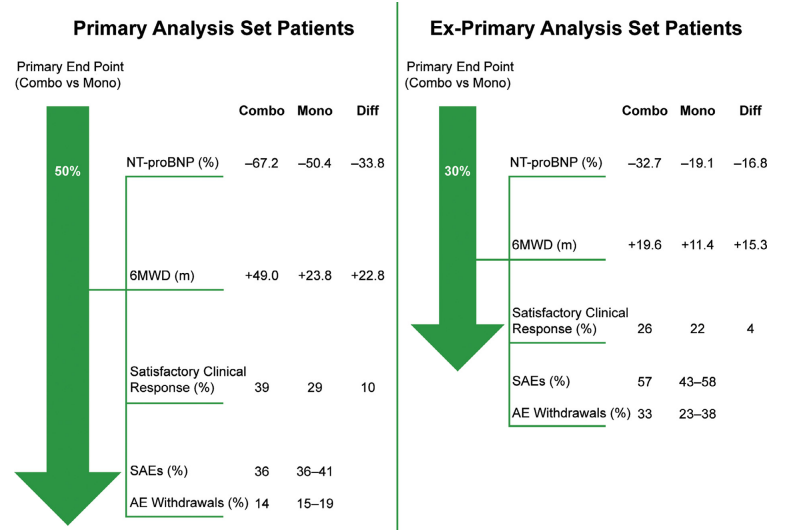 AMBITION trial with HFpEF RF
McLaughlin VV, et al. J Heart Lung Transplant. 2019;38(12):1286-1295.
Treatment Goal Assessments
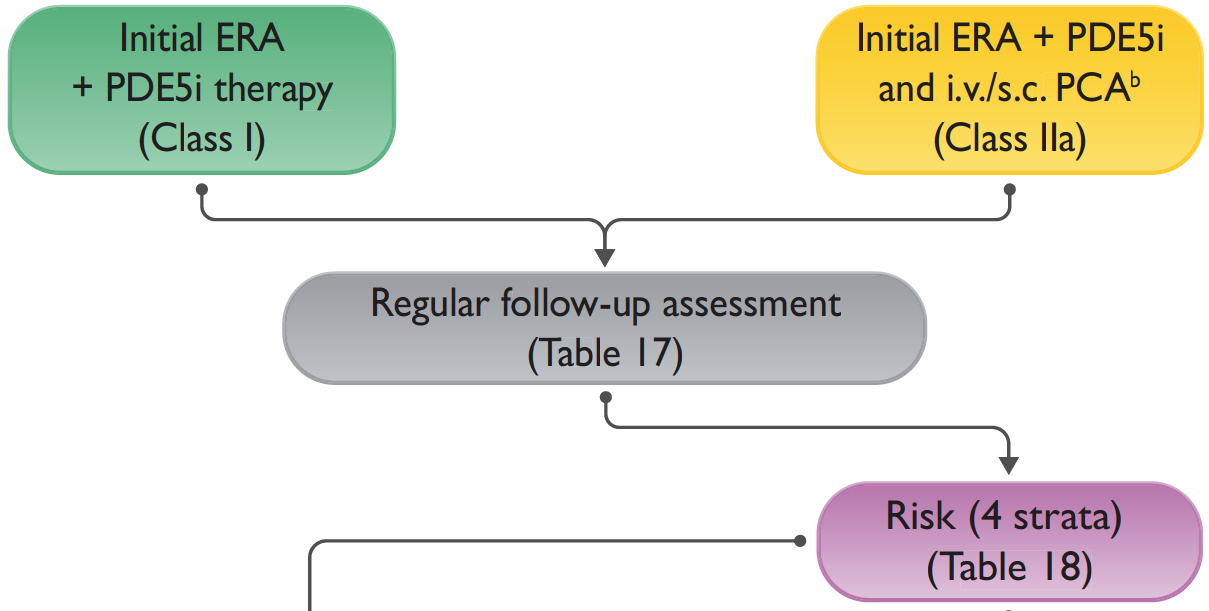 Humbert M, et al. Eur Heart J. 2022;43(38):3618-3731.
Treatment Goal Assessments
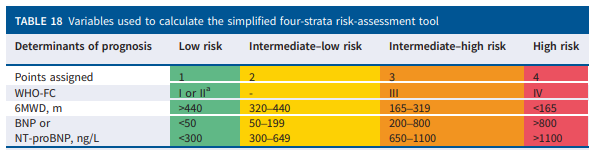 Four-strata risk assessment
WHO Function Class
6MWD
BNP / NT-proBNP
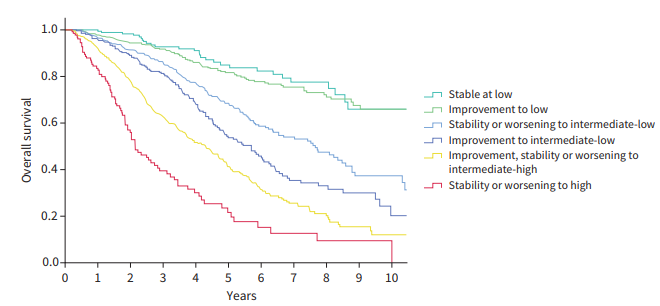 Boucly A, et al. Eur Respir J. 2022;59(6):2102419; Humbert M, et al. Eur Heart J. 2022;43(38):3618-3731.
Conclusions
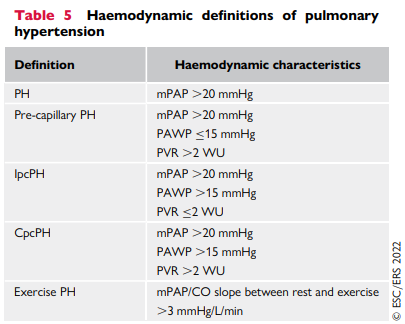 PH is a disease entity when the mean PA pressure is greater than 20 mmHg

PAH is the progressive primary precapillary vasculopathy 

Echocardiography is a good screening tool, RHC is diagnostic
PAm >20, PWp <15, and PVR >2
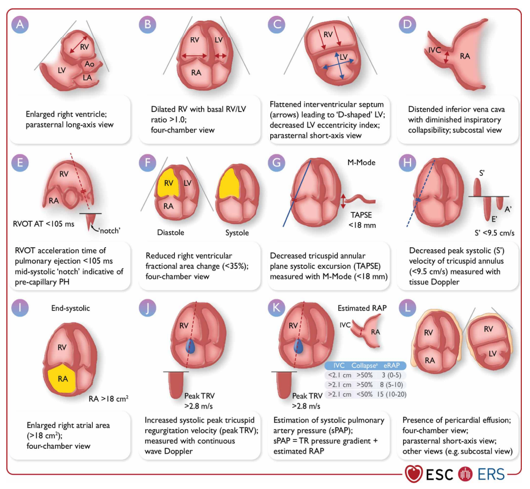 Conclusions
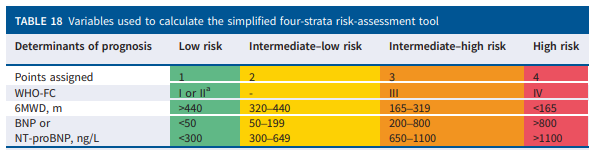 Treatment approach takes into account risk scores


Dual combination therapy for low-intermediate risk

Triple therapy including parenteral prostanoid for high-risk
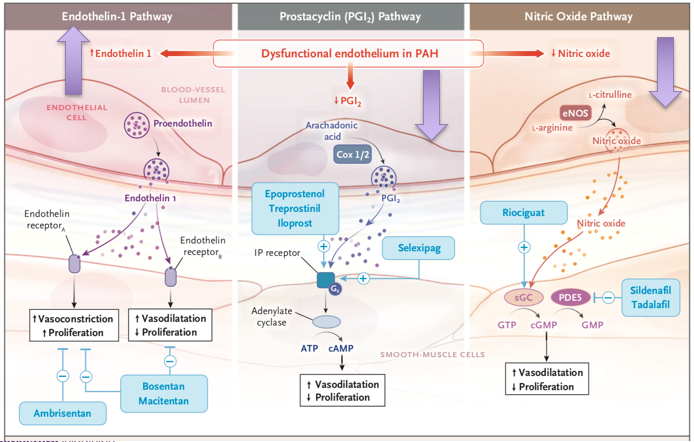 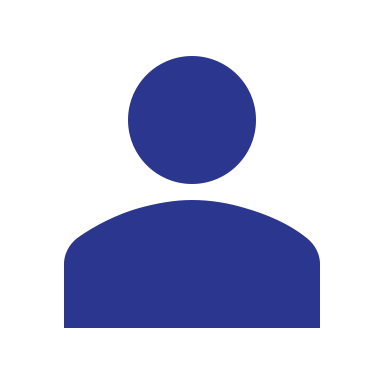 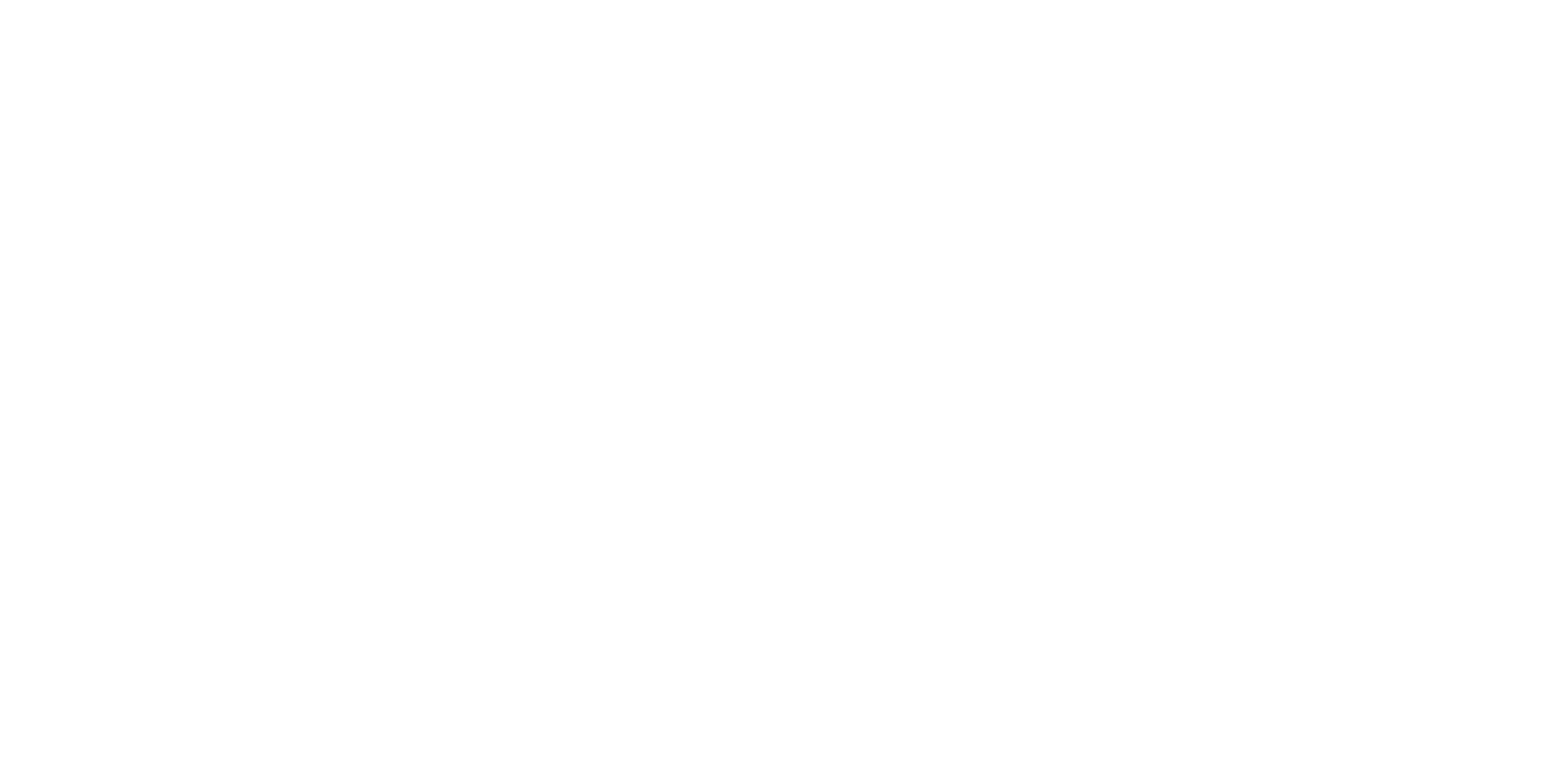 Looking for more resources on this topic?
CME/CE in minutes
Congress highlights
Late-breaking data
Quizzes
Webinars
In-person events
Slides & resources
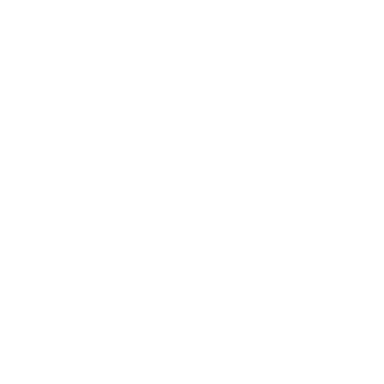 www.MedEdOTG.com